Autostrada A62
Calafat Vidin

Semnalizare
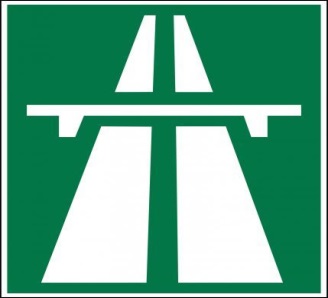 Version 2 Update 05.08.2016
E70 x A62
A6 x A62

Carpen
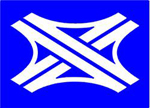 20
Coming from Bucuresti
File A6aBucLug – Panel 107
E70 x A62
E70   A6
A62
Timisoara
Turnu Severin
Vânju Mare
Calafat 
Vidin
Sajecar
Unirea
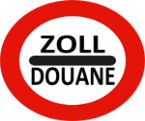 BG
SRB
Coming from Bucuresti
File A6aBucLug – Panel 108
E70 x A62
E70   A6
A62
Bucuresti
Craiova
Seaca de Padure
Calafat 
Vidin
Sajecar
Unirea
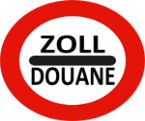 BG
SRB
Coming from Turnu Severin
File A6bBucLug – Panel 78
1
2000 m
Unirea
552
Pentru TOATE panourile – de verificat / corectat !
Maglavit
Unirea
Cetate

1000 m
552
1
Unirea
Cetate
552
Iesire
1
Sofia			 239 km
Montana		 131 km
Sajecar		 	 101 km
Vidin			   43 km
Calafat			   38 km
A62
BG
BG
SRB
BG
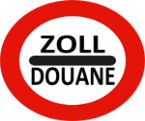 2
2000 m
Maglavit
56
Calafat
Maglavit
Turnu Severin via DN
Craiova via DN

1000 m
56A
56
2
Maglavit
Turnu Severin via DN
Craiova via DN
56A
56
Iesire
2
Sofia			 219 km
Montana		 111 km
Sajecar		 	   81 km
Vidin			   23 km
Calafat			   18 km
A62
E79
BG
BG
SRB
BG
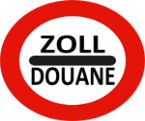 3
2000 m
Calafat
56
Vidin
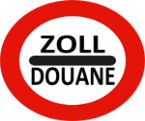 BG
Calafat

1000 m
56
3
Calafat
56
Iesire
3
Sofia			 208 km
Montana		   99 km
Sajecar		 	   69 km
Vidin			   11 km
				  0.5 km
E79
A62
1
BG
BG
SRB
BG
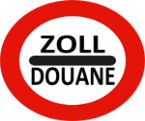 3
1000 m
Calafat
56
Maglavit
Calafat

500 m
56
3
Calafat
56
Iesire
3
Turnu Severin	 137 km
Caiova		 	 115 km
A62 x E70   		 km
E79
A62
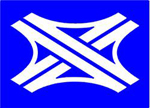 2
2000 m
Maglavit
56A
Unirea
Maglavit

1000 m
56A
2
Maglavit
56A
Iesire
2
Turnu Severin	 119 km
Caiova		 	   96 km
A62 x E70   		 km
A62
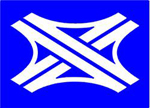 1
2000 m
Unirea
552
A62 x E70
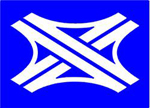 Unirea
Cetate

1000 m
552
1
Unirea
Cetate
552
Iesire
1
Turnu Severin	 102 km
Caiova		 	   79 km
A62 x E70   	   25 km
A62
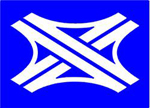 E70 x A62
A6 x A62

Carpen
3000 m
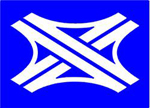 20
E70   A6
A70   A6
Timisoara
Turnu Severin
Vânju Mare

2000 m
Bucuresti 
Craiova
Seaca de Padure

2000 m
Directie Turnu Severin
Satu Mare
Oradea
Arad
Cluj Napoca
Târgu Mures
UA
H
H
[Speaker Notes: Distances à contrôler]
Directie Craiova
Pitesti
Ploiesti
Brasov
Galati
Suceava
Iasi
UA
UA
MD
[Speaker Notes: Distances à contrôler]
E70   A6
A70   A6
Timisoara
Turnu Severin
Vânju Mare

1000 m
Bucuresti 
Craiova
Seaca de Padure

1000 m
E70 x A62
A6 x A62

Carpen
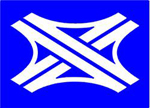 20
E70 x A62
E70   A6
A70   A6
Timisoara
Turnu Severin
Vânju Mare
Bucuresti 
Craiova
Seaca de Padure